The title of the presentation
Ondertitel
Our community (2020)
Lorem ipsum dolor sit amet dictum at lectus habitasse turpis sollicitudin congue. Ac dolore sed eros hendrerit justo mauris mattis magna leo a. Vitae enim facilisi viverra aliqua vestibulum libero convallis viverra arcu. Enim quam dictum consectetur et in tempor vestibulum bibendum at donec. Ornare ac mollis eros vel pharetra imperdiet blandit quam lectus cursus tristique.
2
Footertext
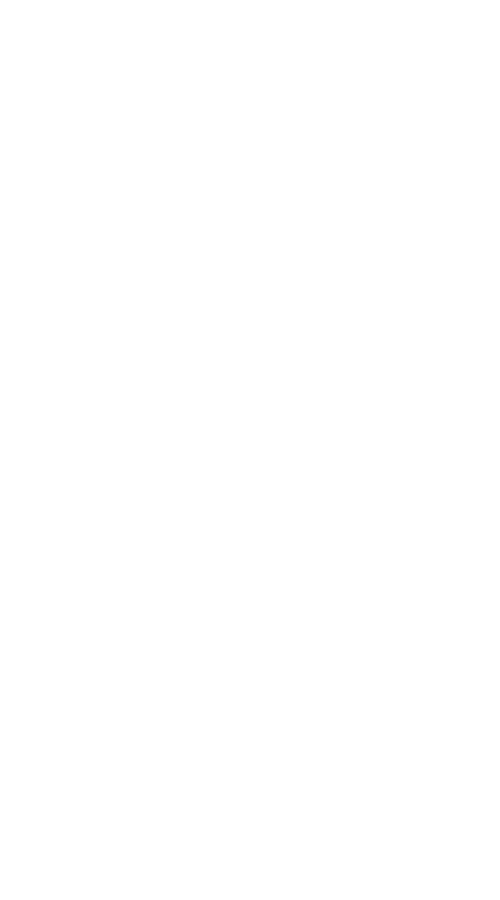 Resilience
Ac dolore sed eros hendrerit justo mauris mattis magna leo a. Vitae enim facilisi viverra aliqua vestibulum libero convallis viverra arcu. Enim quam dictum consectetur et in tempor vestibulum bibendum at donec. Ornare ac mollis eros vel pharetra imperdiet blandit quam lectus cursus tristique.
3
Footertext
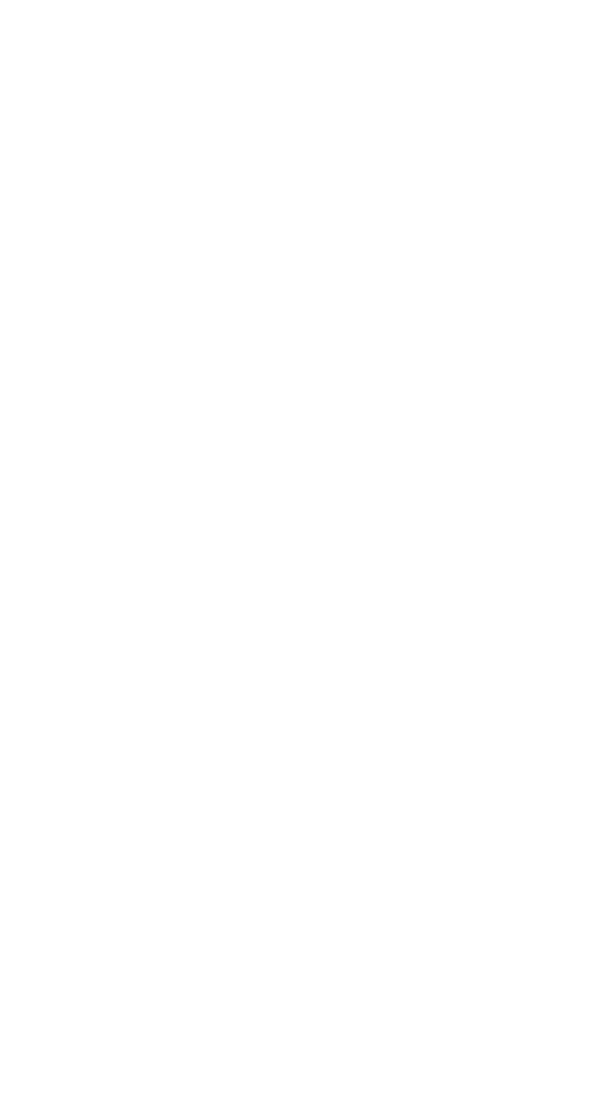 Responsibility
Lorem ipsum dolor sit amet dictum at lectus habitasse turpis sollicitudin congue. Ac dolore sed eros hendrerit justo mauris mattis magna leo a. Vitae enim facilisi viverra aliqua vestibulum libero convallis viverra arcu. Enim quam dictum consectetur et in tempor vestibulum bibendum at donec.
4
Footertext
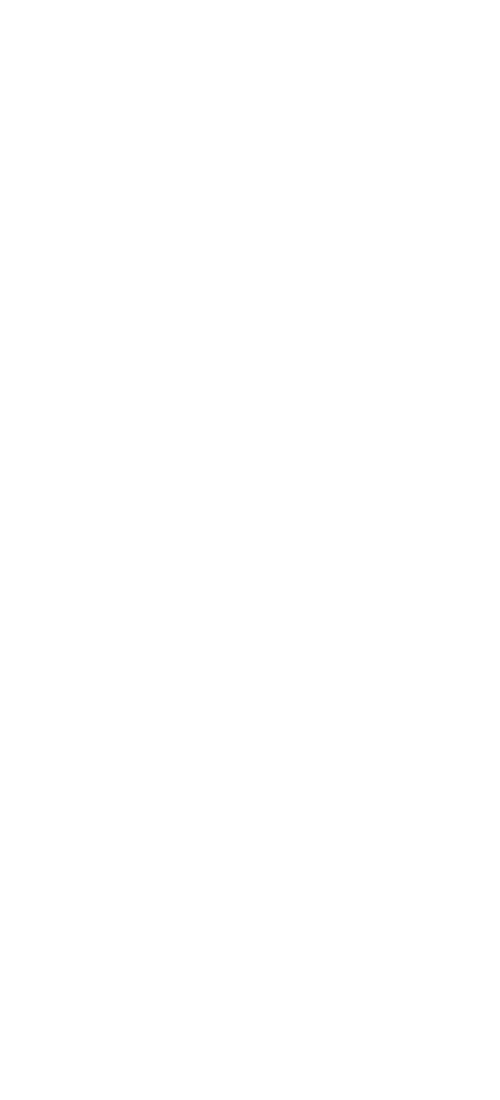 Sustainability
Vlibero convallis viverra arcu. Enim quam dictum consectetur et in tempor vestibulum bibendum at donec. Ornare ac mollis eros vel pharetra imperdiet blandit quam lectus cursus tristique.
5
Footertext
UM membership of international networks
6
Footertext
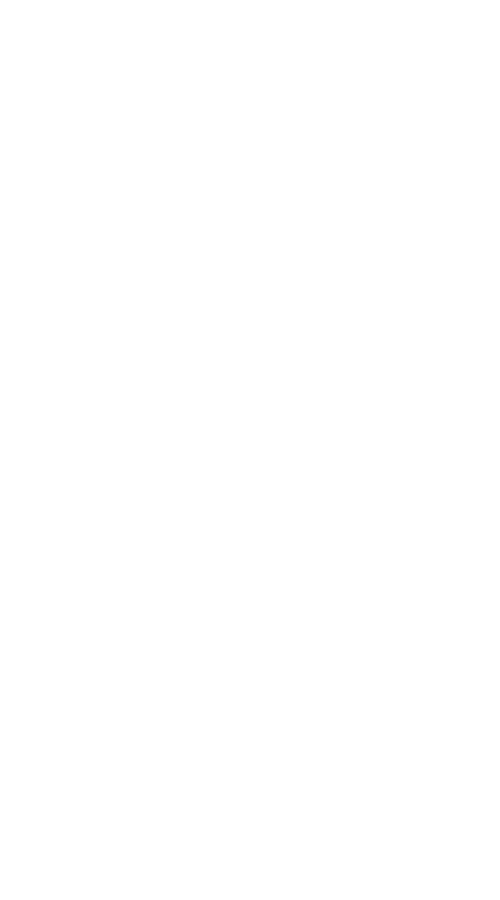 7
Footertext
Thank you for your attention!
Any questions?
8
Footertext